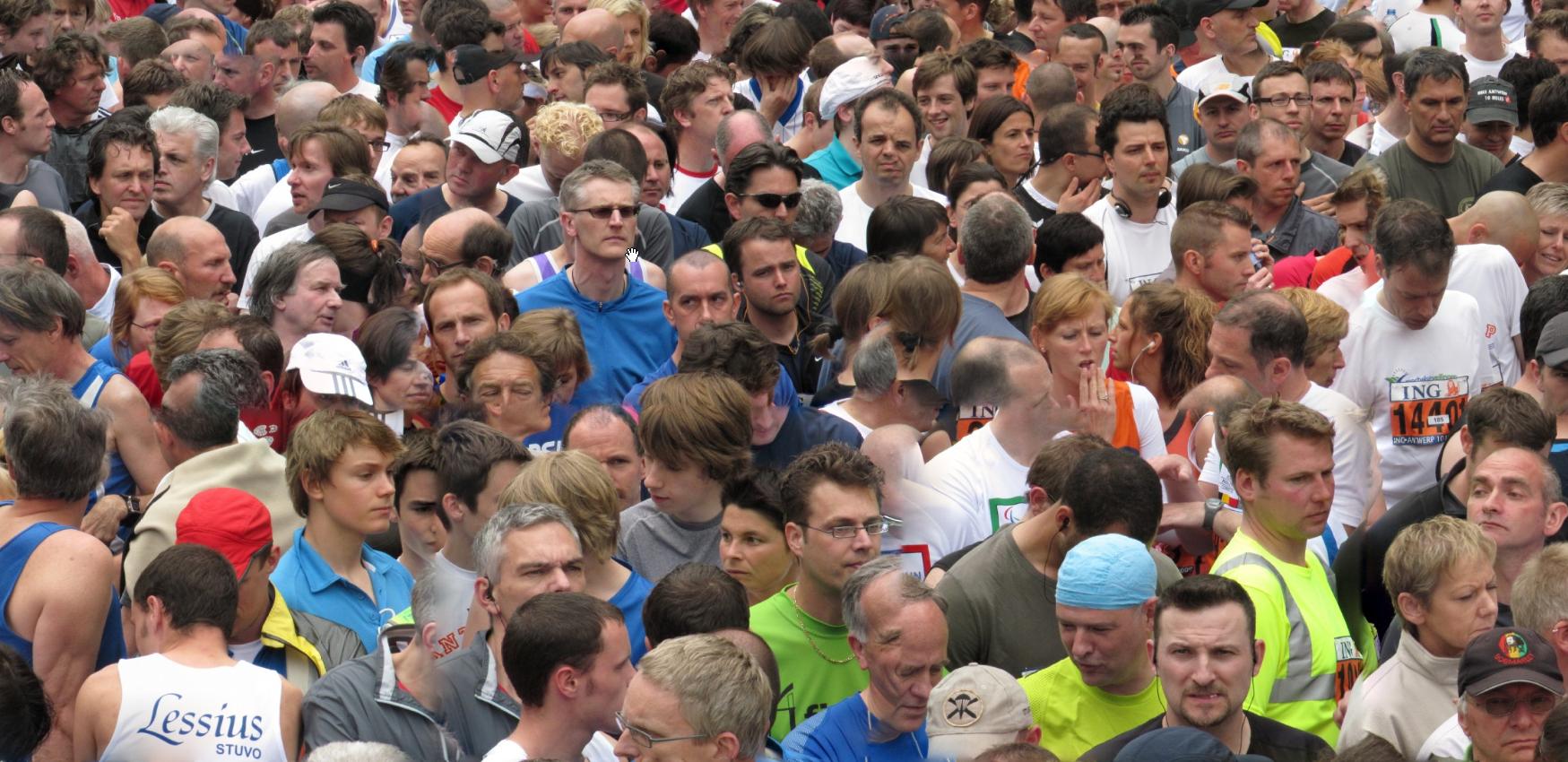 Is het Nederlands nog één taal?
Is het Nederlands nog één taal?
Ruud Hendrickx
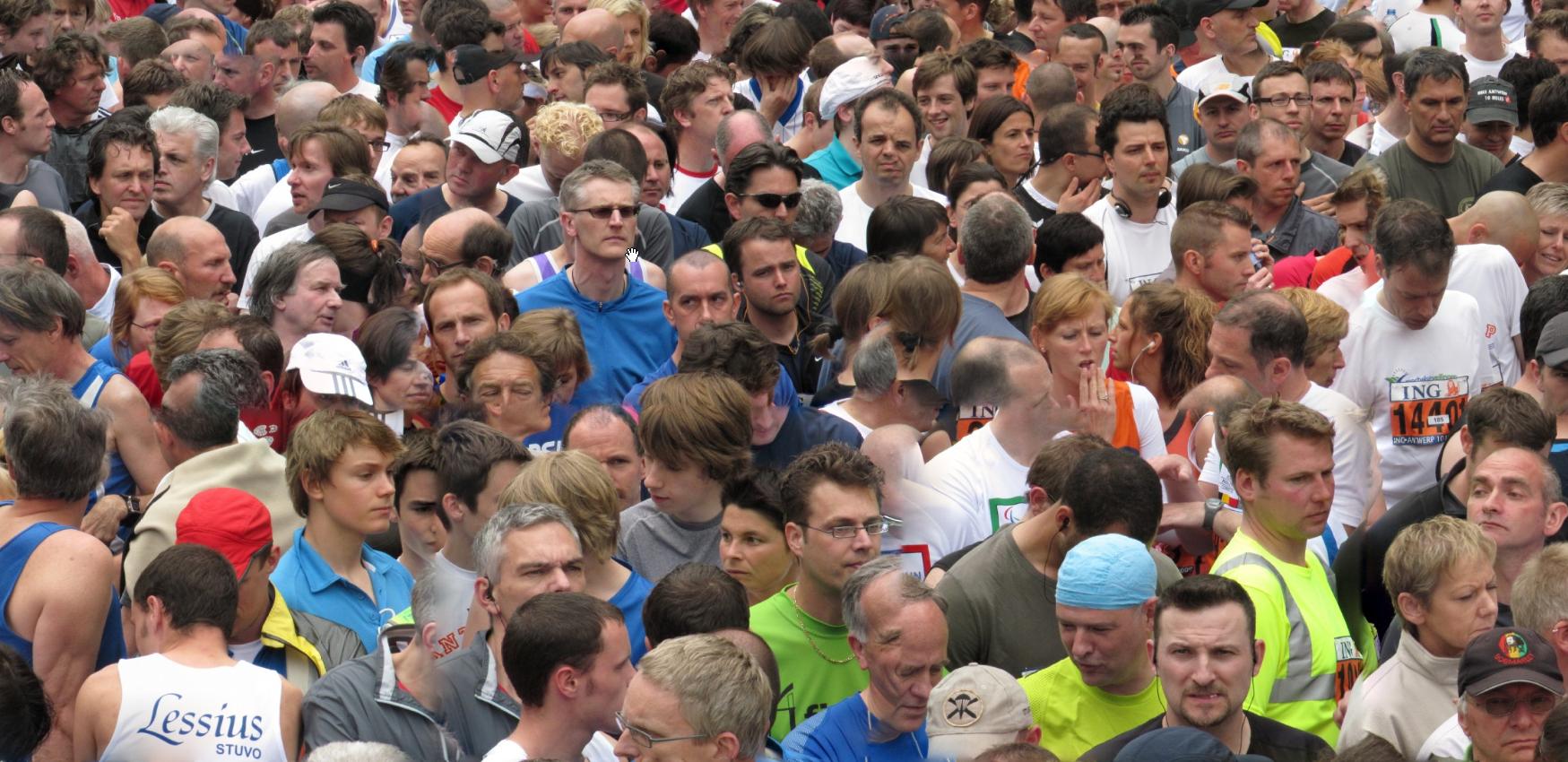 Is het Nederlands nog één taal?
Is het Nederlands nog één taal?
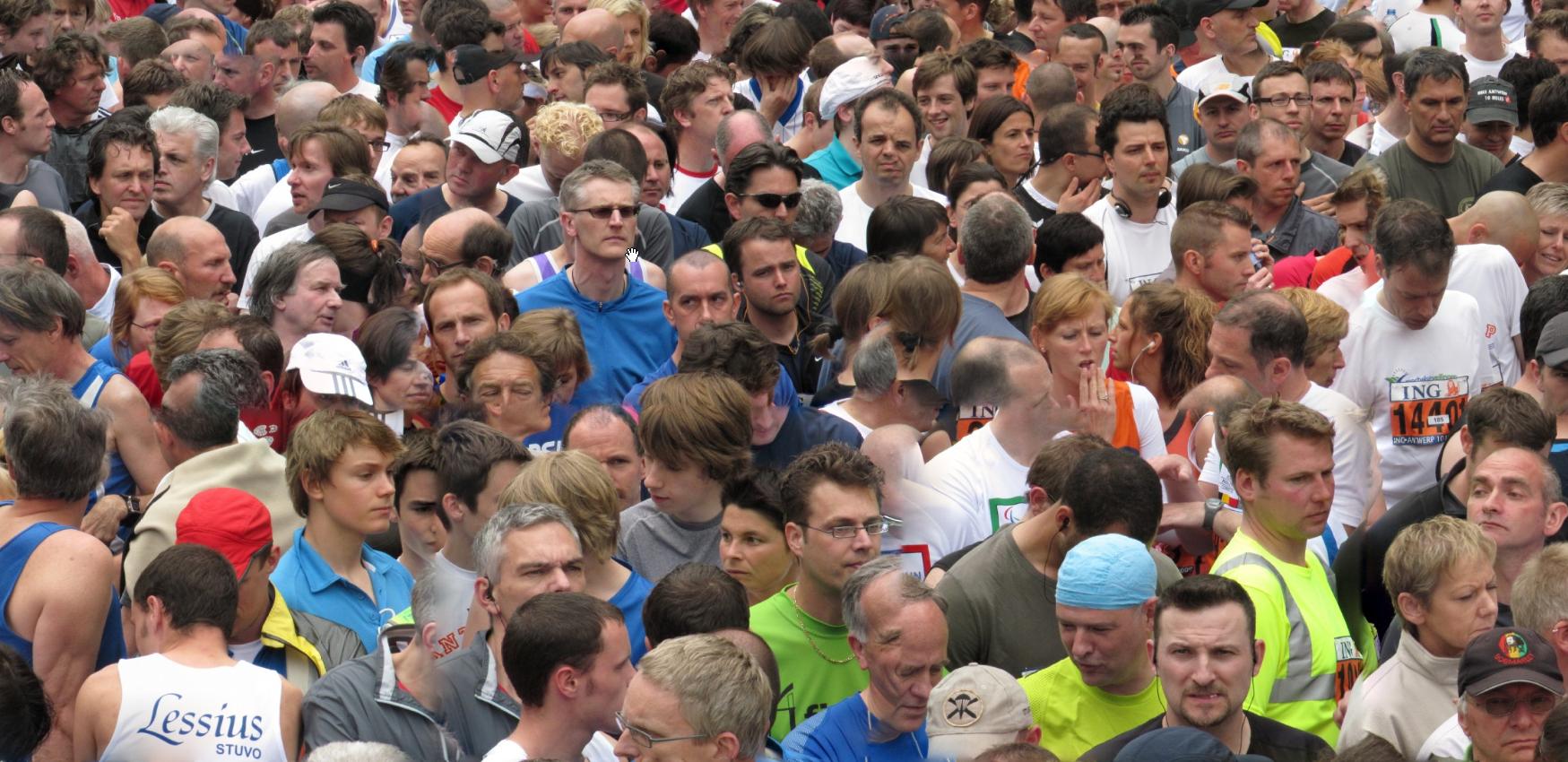 Is het Nederlands nog één taal?
Is het Nederlands nog één taal?
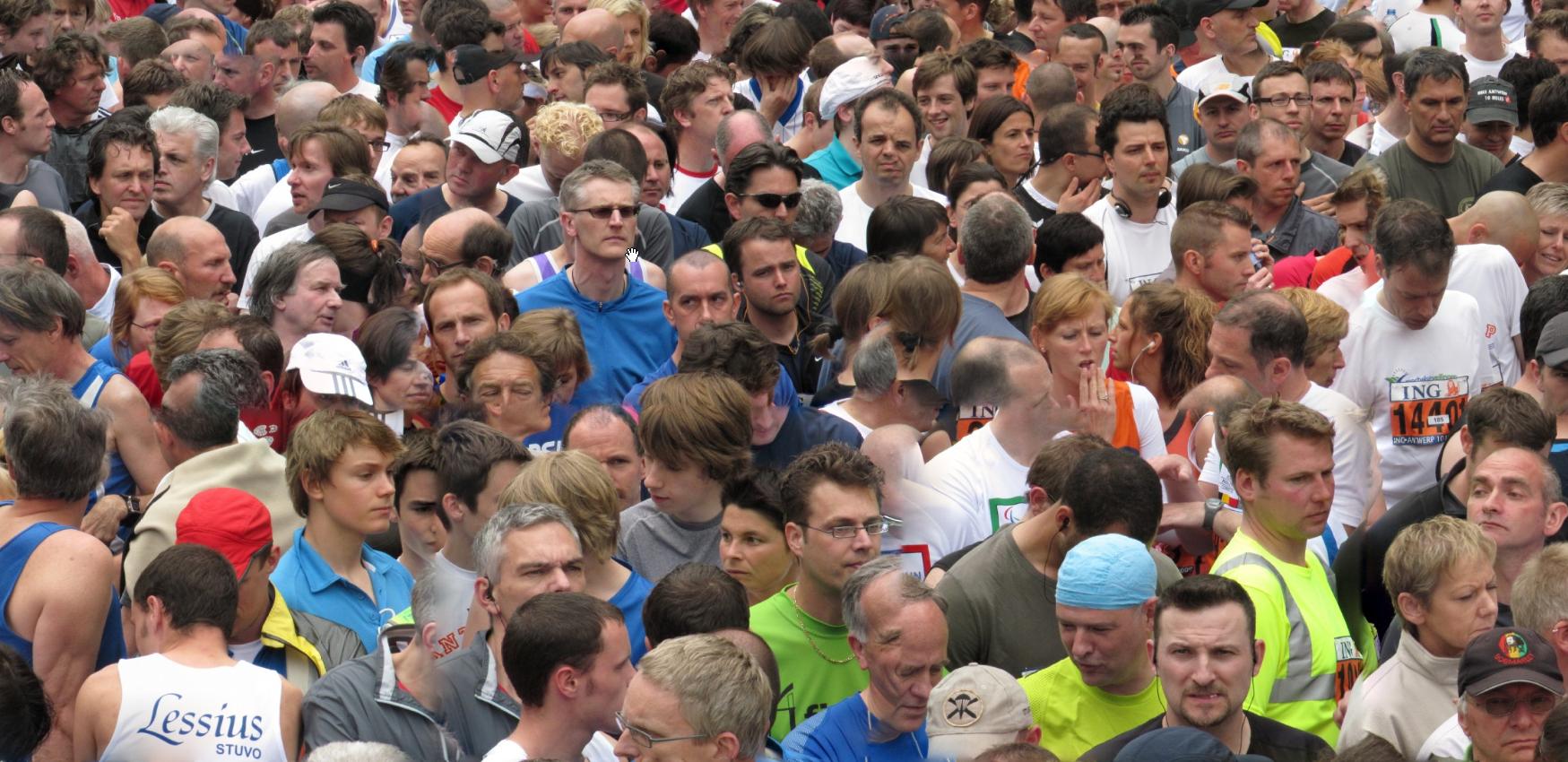 Is het Nederlands nog één taal?
Is het Nederlands nog één taal?
continuüm
Hebban olla uogala nestas hagunnanhinase hi(c) (a)nda thuuuat unbidan uue nu
1637
Willem Bilderdijk1756-1831
continuüm
Frankische dialecten
continuüm
continuüm
standaardtaal
uitspraak ‘markt’ als ‘mart’
1?
Dirk Geeraerts
2001
beginnende divergentie
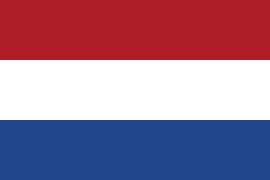 2014
Dirk Geeraerts
“Het Nederlands in Vlaanderen heeft een eigen dynamiek en eigen normatieve referentiepunten, en de relatie met Nederland is noch communicatief noch sociologisch zo hecht dat een gemeenschappelijke normatieve oriëntatie voor de hand ligt.”
Dirk Geeraerts
“Problematisch is dat niet: het Nederlands is een pluricentrische taal, en daar valt goed mee te leven. Het betekent wél dat onze taalpolitieke discussies moeten loskomen van hun hardnekkige fascinatie met het Nederlands in Nederland en de veronderstelde algemeenheid van het algemene Nederlands.”
Stef Grondelaers
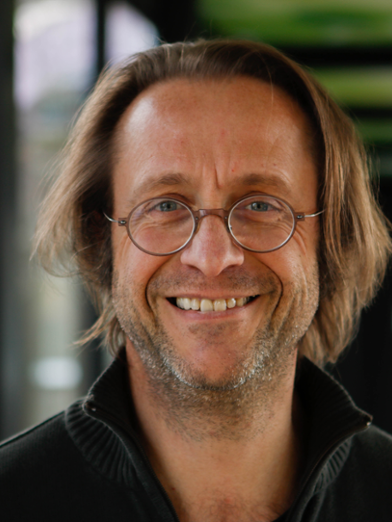 Stef Grondelaers
“VRT-Dutch could continue to play its conservative role as an ‘accentless’ and therefore neutral medium for news and culture coverage, while Tussentaal (or a more standardized form of Tussentaal) becomes the more dynamic (media) variety, albeit without any pretence to being the best language.”
Vermeylenfonds
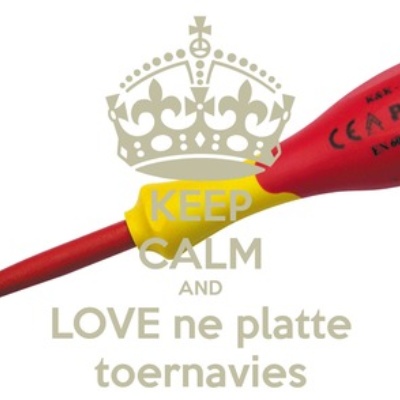 “Er zijn weinig andere samenlevingen in de wereld die voor een eigen taal hebben gekozen en toch zo met die eigen taal in onmin lijken te leven als de Vlaamse.”

Knack, 10 september 2018
1?